Electronic structure/Gap and transmission  colour
Ian
17 Feb 2020
http://hep.ph.liv.ac.uk/~burdin/phys132/lecture_7.pdf
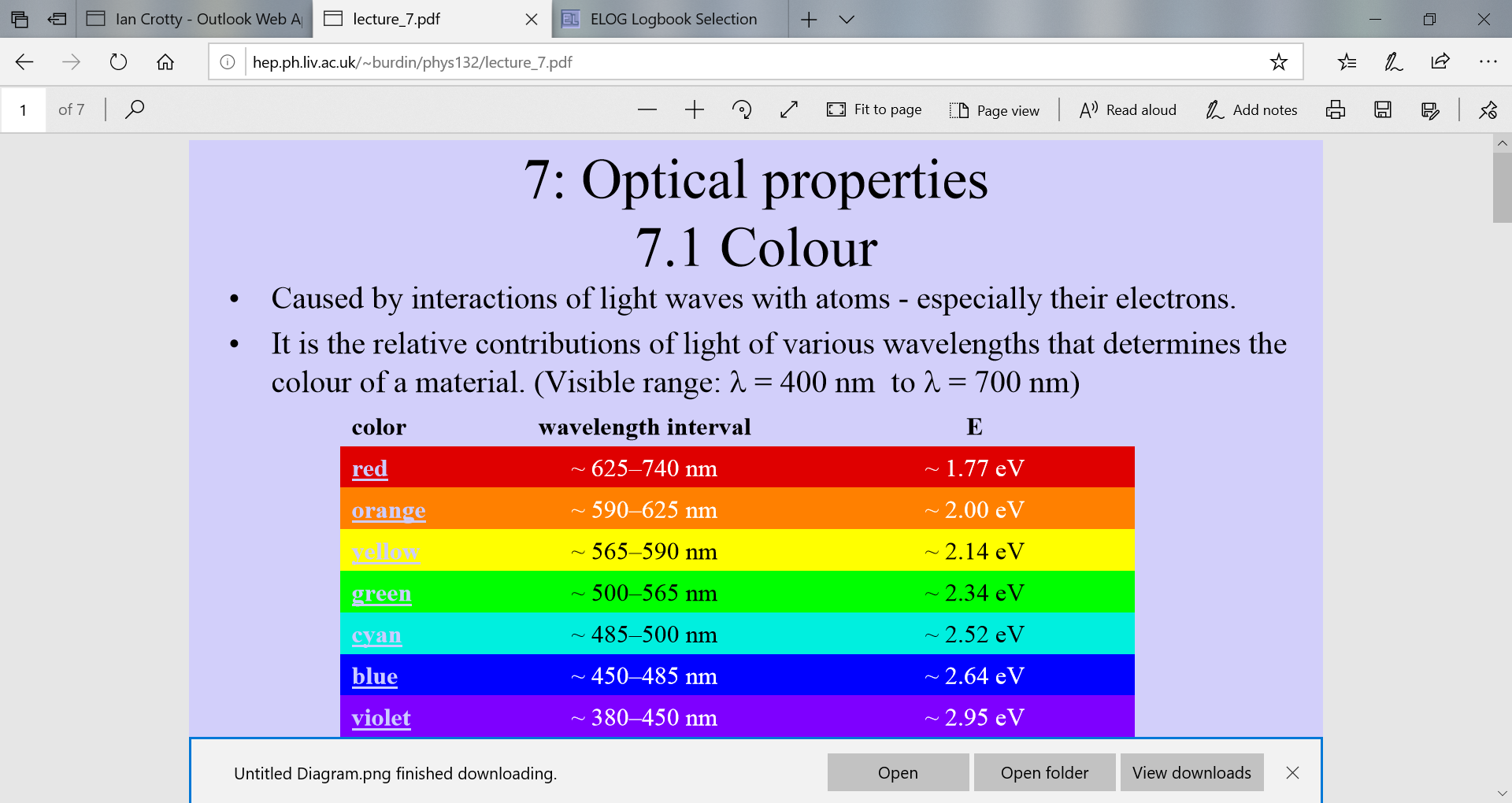 Purdue University
https://www.physics.purdue.edu/webapps/index.php/course_document/index/phys570P/1684/25/14207
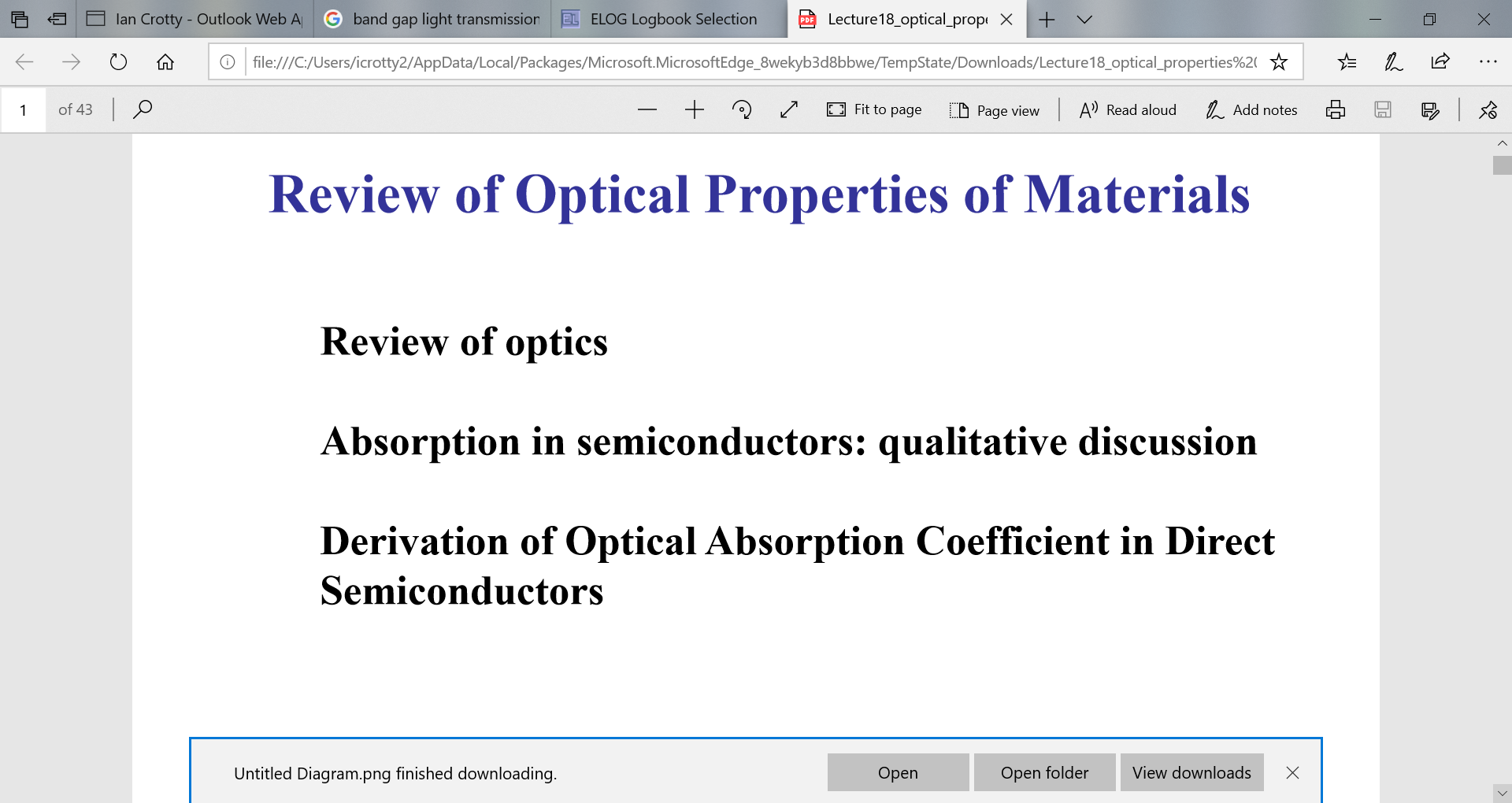 http://www.physics.uwo.ca/~mgc/MatSci%20notes-6A.pdf
http://www.sixtysymbols.com/videos/energygap.htm